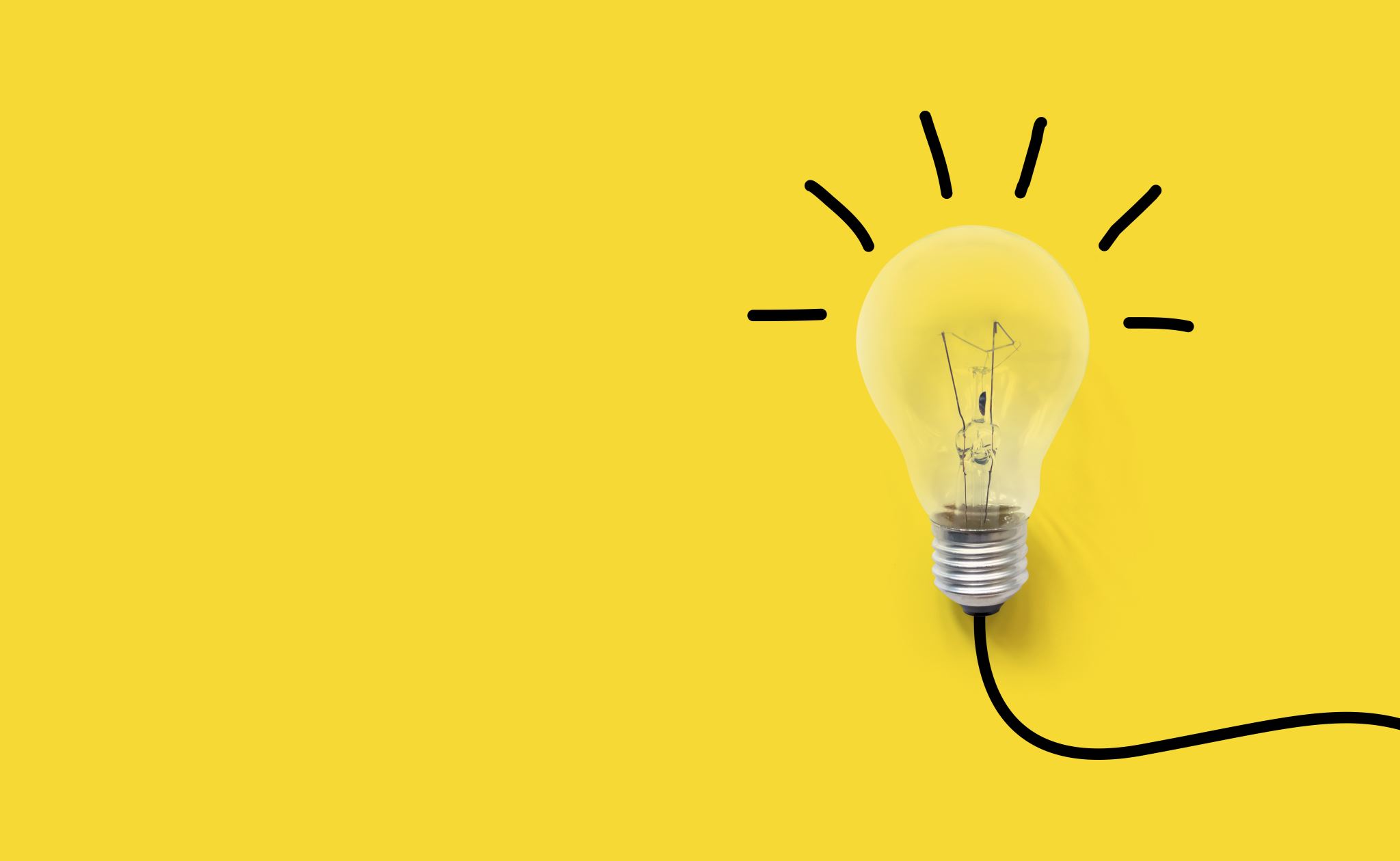 以色列中没有王
      第三讲
     士3：7-31
主题：上帝使用不同的人
士师记3：7-31
大纲
1、迦勒侄儿俄陀聂（士3：7-11）
2、左撇子以笏（士3：12-30）
3、用赶牛棍的珊迦（士3：31）
引言
士2：6-23记载了以色列人进入迦南地之后，他们的后代一代不如一代，竟然行耶和华眼中看为恶的事，去侍奉诸巴力。因此耶和华就惩罚他们，他们便极其困苦。于是，耶和华为他们兴起士师，拯救他们脱离仇敌的手。“及至士师死后，他们就转去行恶，比他们列祖更甚，去侍奉叩拜别神，总不断绝顽梗的恶行。”（士2：19）
自此，以色列人进入反复堕落的死循环中：
犯罪>>>被欺压>>>呼求>>>拯救>>>犯罪
士3：1-6告诉我们，耶和华留下迦南人，为要试验以色列人，“好叫以色列的后代又知道又学习未曾晓得的战事。”（士3：2）以及“知道他们肯听从耶和华藉摩西吩咐他们列祖的诫命不肯。”（士3：4下）
结果以色列人却没有通过耶和华的试验，他们竟“娶他们的女儿为妻，将自己的女儿嫁给他们的儿子，并侍奉他们的神。”（士3：6）
以色列人违背耶和华的律法，行祂眼中看为恶的事：
1、忘记耶和华他们的神；
2、去事奉诸巴力和亚舍拉。
迦勒侄儿俄陀聂（士3：7-11）
忘记神拜偶像（士3：7-8）
7. 以色列人行耶和华眼中看为恶的事，忘记耶和华他们的　神，去侍奉诸巴力和亚舍拉。
8. 所以，耶和华的怒气向以色列人发作，就把他们交在美索不达米亚王古珊利萨田的手中。以色列人服侍古珊利萨田八年。
美索不达米亚：古时的巴比伦，现今的伊拉克；距离耶路撒冷大约1000KM.
古珊利萨田：意思是“双倍邪恶的古珊”
俄陀聂拯救以色列人（士3：9-11）
9. 以色列人呼求耶和华的时候，耶和华就为他们兴起一位拯救者救他们，就是迦勒兄弟、基纳斯的儿子俄陀聂。
10. 耶和华的灵降在他身上，他就作了以色列的士师，出去争战。耶和华将美索不达米亚王古珊利萨田交在他手中，他便胜了古珊利萨田。
11. 于是国中太平四十年。基纳斯的儿子俄陀聂死了。
神的怜悯和恩慈：神怎样把以色列人交在“古珊利萨田”手中，也照样将仇敌交在俄陀聂手中。
思考
为什么“俄陀聂死了。”（士3：11）“以色列人又行耶和华眼中看为恶的事。”（士3：12）？
教会的属灵领袖死了，这会影响你吗？
你个人的属灵生活是靠人吗？
你自己与神有生命的相交吗？
左撇子以笏（士3：12-30）
以色列人服侍摩押王（士3：12-14）
12. 以色列人又行耶和华眼中看为恶的事，耶和华就使摩押王伊矶伦强盛，攻击以色列人。
13. 伊矶伦招聚亚扪人和亚玛力人，去攻打以色列人，占据棕树城。
14. 于是以色列人服侍摩押王伊矶伦十八年。
摩押人：罗得与大女儿乱伦的后代
亚扪人：罗得与小女儿乱伦的后代（创19：30-38）
亚玛力人：是以扫的后代（创36：16）
神兴起以笏施行拯救（士3：15）
15. 以色列人呼求耶和华的时候，耶和华就为他们兴起一位拯救者，就是便雅悯人基拉的儿子以笏，他是左手便利的。以色列人托他送礼物给摩押王伊矶伦。
便雅悯：是“右手之子”。
诗98：1. 你们要向耶和华唱新歌，因为他行过奇妙的事。他的右手和圣臂施行救恩。
他是左手便利的：是“他的右手受到限制”。
林前1：27. 　神却拣选了世上愚拙的，叫有智慧的羞愧；又拣选了世上软弱的，叫那强壮的羞愧。
提醒：教会看重什么样的人？
以笏左手拔剑刺杀摩押王（士3：16-22）
16. 以笏打了一把两刃的剑，长一肘，带在右腿上衣服里面。17. 他将礼物献给摩押王伊矶伦，原来伊矶伦极其肥胖。18. 以笏献完礼物，便将抬礼物的人打发走了。19. 自己却从靠近吉甲凿石之地回来，说：“王啊，我有一件机密事奏告你。”王说：“回避吧！”于是左右侍立的人都退去了。20. 以笏来到王面前，王独自一人坐在凉楼上。以笏说：“我奉　神的命报告你一件事。”王就从座位上站起来。21. 以笏便伸左手，从右腿上拔出剑来，刺入王的肚腹，22. 连剑把都刺进去了。剑被肥肉夹住，他没有从王的肚腹拔出来，且穿通了后身。
吉甲：“书4：20. 他们从约旦河中取来的那十二块石头，约书亚就立在吉甲，21. 对以色列人说：“日后你们的子孙问他们的父亲说：‘这些石头是什么意思？’ 22. 你们就告诉他们说：‘以色列人曾走干地过这约旦河，23. 因为耶和华你们的　神在你们前面使约旦河的水干了，等着你们过来，就如耶和华你们的　神从前在我们前面使红海干了，等着我们过来一样，24. 要使地上万民都知道耶和华的手大有能力，也要使你们永远敬畏耶和华你们的　神。’”
凿石之地：原文是“雕刻的偶像”。
且穿通了后身：以致粪便也从体内流出来了（英文ESV译本）。连肠都刺穿了，导致污物由开口处流出来。
王的仆人会以为他“在楼上大解”（士3：24）。
赛10：5. 亚述是我怒气的棍，手中拿我恼恨的杖。6. 我要打发他攻击亵渎的国民，吩咐他攻击我所恼怒的百姓，抢财为掳物，夺货为掠物，将他们践踏，像街上的泥土一样。7. 然而他不是这样的意思，他心也不这样打算。他心里倒想毁灭、剪除不少的国。······24. 所以主万军之耶和华如此说：“住锡安我的百姓啊，亚述王虽然用棍击打你，又照埃及的样子举杖攻击你，你却不要怕他。25. 因为还有一点点时候，向你们发的忿恨就要完毕，我的怒气要向他发作，使他灭亡。26. 万军之耶和华要兴起鞭来攻击他，好像在俄立磐石那里杀戮米甸人一样。耶和华的杖要向海伸出，把杖举起，像在埃及一样。
弗6：17. 并戴上救恩的头盔，拿着圣灵的宝剑，就是　神的道。
来4：12. 　神的道是活泼的，是有功效的，比一切两刃的剑更快，甚至魂与灵、骨节与骨髓，都能刺入、剖开，连心中的思念和主意都能辨明。
约12：48. 弃绝我、不领受我话的人，有审判他的，就是我所讲的道在末日要审判他。
以笏成功逃脱（士3：23-26）
23. 以笏就出到游廊，将楼门尽都关锁。
24. 以笏出来之后，王的仆人到了，看见楼门关锁，就说：“他必是在楼上大解。”
25. 他们等烦了，见仍不开楼门，就拿钥匙开了。不料，他们的主人已死，倒在地上。
26. 他们耽延的时候以笏就逃跑了，经过凿石之地，逃到西伊拉。
凿石之地：偶像不能救“摩押王伊矶伦”的命。
以笏吹角大胜摩押人（士3：27-30）
27. 到了，就在以法莲山地吹角。以色列人随着他下了山地，他在前头引路，
28. 对他们说：“你们随我来，因为耶和华已经把你们的仇敌摩押人交在你们手中。”于是他们跟着他下去，把守约旦河的渡口，不容摩押一人过去。
29. 那时击杀了摩押人约有一万，都是强壮的勇士，没有一人逃脱。
30. 这样摩押就被以色列人制伏了。国中太平八十年。
用赶牛棍的珊迦（士3：31）
31. 以笏之后，有亚拿的儿子珊迦，他用赶牛的棍子打死六百非利士人。他也救了以色列人。
士5：6. 在亚拿之子珊迦的时候，又在雅亿的日子，大道无人行走，都是绕道而行。
撒上13：19. 那时，以色列全地没有一个铁匠，因为非利士人说，恐怕希伯来人制造刀枪。20. 以色列人要磨锄、犁、斧、铲，就下到非利士人那里去磨。21. 但有锉可以锉铲、犁、三齿叉、斧子，并赶牛锥。
结语
士3：7-31，【上帝使用不同的人】来拯救以色列人脱离仇敌的辖制。
俄陀聂：迦勒侄儿（士3：7-11）；
以笏：便雅悯人，他是左手便利的（士3：12-30）；
珊迦：没有名气的普通人（士3：31）。
林前1：26. 弟兄们哪，可见你们蒙召的，按着肉体有智慧的不多，有能力的不多，有尊贵的也不多。
路21：1. 耶稣抬头观看，见财主把捐项投在库里，2. 又见一个穷寡妇投了两个小钱，3. 就说：“我实在告诉你们，这穷寡妇所投的比众人还多；4. 因为众人都是自己有余，拿出来投在捐项里；但这寡妇是自己不足，把她一切养生的都投上了。”
见证：中国的以巴弗（吴维尊见证·文集）。生命季刊（生命出版社）出版发行。
吴维尊弟兄（1926-2002），他为基督福音的缘故被下在监牢，直到政策改变，官方说他已经“悔改”被释放。然而，他却坚持“自己没有悔改”，一直住在监狱门外小房子里。􀄲􀄺􀄳􀄷􀄮􀄳􀄱􀄱􀄳􀄺􀄳􀄷􀄮􀄳􀄱􀄱􀄳
来11：32. 我又何必再说呢？若要一一细说，基甸、巴拉、参孙、耶弗他、大卫、撒母耳和众先知的事，时候就不够了。33. 他们因着信，制伏了敌国，行了公义，得了应许，堵了狮子的口，34. 灭了烈火的猛势，脱了刀剑的锋刃，软弱变为刚强，争战显出勇敢，打退外邦的全军。35. 有妇人得自己的死人复活，又有人忍受严刑，不肯苟且得释放（“释放”原文作“赎”），为要得着更美的复活。
吴维尊弟兄“忍受严刑”没有放弃信仰，没有向错误屈服而苟且得释放。他选择了住在监狱之外的“被囚”生活，因为他知道自己将在复活的时候因信得赏赐。为要得着更美的复活。